Trondheim eiendom
Skolebygninger – vedlikehold og oppgradering – slik har vi gjort det i Trondheim kommune Innlegg ved besøk fra Bergen kommune, Etat for bygg og eiendom 28.11.2013 Tormund Ledang Husøy, leder for vedlikeholdsavdelingen  (med supplering fra Rolf Erik Hoaas  v/miljøenheten)
Trondheim kommune - eiendomstjenester
Utbyggingsenheten har ansvar for nybygg og større rehabiliteringer 

Trondheim eiendom har ansvar for forvaltning, drift og vedlikehold av kommunens bygninger 
Vi skaper rom for læring, omsorg og aktivitet 
Vi ønsker å være det gode vertskap. 

670 000 m2 bruttoareal formålsbygg hvorav 330 000 m2 er skolebygninger   
54 skoleanlegg + 2 paviljongskoler (midlertidige) + 1 fraflyttet 
230 000 m2 utleieboliger + 81 000 m2 i en boligstiftelse

540 ansatte – driftsbudsjett 800 mill kroner
Vedlikehold av skoleanlegg – forskrift om miljørettet helsevern
Historien – situasjonen for ti år siden: 
Nygodkjenning av skoler og barnehager - 40 prosent av skolearealet ble ikke godkjent – også avvik på de fleste andre skolene
Etablert samarbeid mellom skoleeier (kommunaldirektør for oppvekst og utdanning), bygningseier (Trondheim eiendom) og tilsynsmyndighet (Miljøenheten)
Kartlegging av tilstand – dokumentasjon – fotos   
Planlegging av tiltak på kort og lang sikt – prioritering 
Overordnet plan for skolesektoren – vær tro mot planen!
Politisk behandling – forankring - bevilgninger 
Miljøtiltaksplan for skoler 200 mill kroner
Vedlikehold – HVA BETYR DET ?
. ”Det løpende vedlikeholdet er fortsatt for lavt og kommunen har fortsatt et vedlikeholdsetterslep, men samtlige skoler er nå godkjent etter krav om miljørettet helsevern. Trondheim har jobbet langsiktig og målrettet med bevaring og utvikling av eiendomsmassen siste 10 år og har bred politisk forankring for verdibevarende vedlikehold. ”  (SITAT FRA VEDLIKEHOLDSTRATEGI)      Rolf Erik Hoaas
Drift og vedlikehold i 2013 – Rolf Erik Hoaas
NS 3454  - hva er driftskostnad og hva er vedlikeholdskostnad ?

Tjenesteprofil i Trondheim: (tall fra regnskap i 2013)
Forvaltning -    113       kr/m2  år
Drift            –    581       kr/m2 år 
Vedlikehold -    132      kr/m2  år
FDV (Regnskapstall for 2013 = 826 kr /m2)
Forvaltning – er administrasjon , avgifter, forsikring etc
Drift – er ikke planlagt vedlikehold, men akutte reparasjoner, energi, renhold, lysarmaturer, filter, verktøy, service avtaler etc
Vedlikehold –                                       er alltid planlagt vedlikehold
Vedlikeholds samarbeid  (Rolf Erik Hoaas)
Trondheim samarbeider med 10 andre kommuner i Norge

     2    møter i året

KOSTRA – (vedtatt av dep) – NS 3454
Kommune, stat, rapportering   
TK ansvar for eiendomsforvaltning
Langsiktig MÅL
Når Trondheim kommunes utgifter til FDV er relativt høye, gjenspeiler dette kommunens langsiktige satsing på verdibevarende drift og vedlikehold av kommunens bygningsmasse. Trondheim ble kåret til landets beste kommune for gode skolebygg i 2012, etter målrettet langsiktig arbeid for å heve standarden på bygningsmassen. (Rolf Erik Hoaas)
Vedlikehold av skoleanlegg – forskrift om miljørettet helsevern
Status i 2013:
Alle 57 skoleanlegg er godkjent etter forskrift om miljørettet helsevern i barnehager og skoler mv
10 skoler er nybygd – 2 under oppføring - 9 er rehabilitert 
Gode årlige vedlikeholdsbudsjetter
Årlige investeringsmidler for nye forskriftskrav   
Fortsatt arbeid med lukking av avvik fra nygodkjenning, deltakelse på tilsynsbesøk, oppfølging etter hendelsesbasert tilsyn
Samråd om vedlikeholds- og oppgraderingstiltak
Vedlikeholdsstrategi (1)
Planlagt, verdibevarende vedlikehold  vedlikeholdet starter når bygningen er oppført!
Fireårs syklus – hver skole har sitt vedlikeholdsår 
Minst 70% av midlene til planlagte tiltak – 30% til akutte tiltak 

Prosjektledere for vedlikehold sivilarkitekter, sivilingeniører, ingeniørerintern kursing fire medarbeidere med en portefølje på ca 14 skoler hver 
Tilstandsanalyser – bygningstekniske forhold og funksjonalitet bistand fra rådgivergrupper eksternt andre innspill fra bruker, drift, renhold, skoleeier, tilsynsmyndighet
Vedlikeholdsstrategi (2)
Vedlikeholdsplan overordnet plan for formålsbyggene budsjett for de ulike kategoriene vedtas i ledermøte

Tiltakslister for den enkelte skole prosjektleder foreslår tiltak og gjør kostnadsoverslagsamarbeid med skoleledelse – prioritering planlegge anskaffelse av rådgivere og håndverkere – åpen anbudskonkurranse, minikonkurranse, avrop på rammeavtalebyggeledelse – overtakelse 
 
Egenprodusert vedlikehold 
Samarbeid internt – driftsavdelingen, renholdsavdelingen, byggteknisk stab
Vedlikeholdsstrategi (3)
Samordning med investeringsprosjekter egne prosjekter for forskriftskrav (miljøtiltak, universell utforming, brannverntiltak, enøk)oppgraderinger bestilt av rådmannen (tilrettelegging for funksjons- hemmete elever, mindre ombyggingstiltak)nært samarbeid med Rådmannen/kommunaldirektør for oppvekst og utdanning og Utbyggingsenheten om større prosjekter og vedlikeholdsamarbeid med Miljøenheten og Arbeidsmiljøenheten om tilsyn og lukking av avvik 

Rapporteringsmøter prosjektleder rapporterer på kvalitet, framdrift, økonomi vedlikeholdssjef rapporterer til direktør og ledermøtetertialrapport til politisk ledelse
Vedlikeholdsstrategi (4)
Skille mellom investerings- og driftskostnader 
Avklare hva som er vedlikehold og hva som er drift klassifisering etter investeringsreglementet følge definisjoner i NS3454kostnader bokføres der de hører hjemme 
Budsjett for vedlikehold  av formålsbygg i 2013: over 100 mill kroner 
Budsjett for vedlikehold av skolene:  60 mill kroner  
	budsjettkorrigering etter fdv-nøkkel – 130 kr/m2 ses i sammenheng med investeringsbudsjettvedlikehold har vært skjermet for nedskjæringer  politisk vilje til å styrke vedlikeholdsbudsjettet de siste 10 år brukt ca 328 mill kroner til skolevedlikehold
Vedlikeholds strategi  (Rolf Erik Hoaas)
Strategi 1 - planlagt verdibevarende vedlikehold 
4år - syklus hovedvedlikehold
Prosjektledere (siv.ing, ing, ark) – 14 skoler hver

Strategi 2 –Vedlikeholdsplan
Tiltakslister
Regler for offentlige innkjøp følges
Samordne – egenprodusert vedlikehold: drift, renhold, byggteknikk

Strategi 3 – Samordne med investeringsplaner og egne prosjekt for forskriftskrav (miljø, brann, enøk, universell utforming) – rapporteringsmøter, politisk tertialrapportering

Strategi 4 –  Skille mellom vedlikehold  og drift – NS 3454, 
			FDV nøkkel = 130 kr /m2 for vedlikehold
Vedlikehold av skoler
Underlag for vedlikeholdsplanen
tilstandsanalyser, teknisk og funksjonell
prosjektleder for vedlikehold sine egne vurderinger over tid – vedlikeholdsansvarlig må gjøre seg kjent med bygningen
meldinger fra driftsavdeling/sentral driftskontroll, renholdsavdeling, byggteknisk stab – vaktmester på hver skole, faste renholdere på enheten
innspill fra skolen (kunde/leietaker) i møter eller mailer sporadisk – i år spesielt fokus på førsteinntrykket
ønsker fra rådmannens fagstab for oppvekst og utdanning 
rapporter fra tilsynsmyndigheter 
avviksmeldinger fra skolen, foreldreklager, avviksmeldinger internt
Oppgradering av skolebygninger
Samordne oppgraderingstiltak med planlagt vedlikehold Tilstandsanalysene avdekker oppgraderingsbehov – funksjonelle forhold og tekniske anlegg   Behovskartlegging i regi av skoleeier – ny pedagogikk mv – rådmannen bestiller investeringstiltak Nye forskriftskrav utløser behov for oppgraderinger Politiske mål og føringer 
Livsløpskostnadsanalyser – vurdere ombygging/rehabilitering eller riving og nybygg
Hva er vedlikehold og hva er drift
Drift – er ikke planlagt vedlikehold, men akutte reparasjoner, energi, renhold, lysarmaturer, filter, verktøy, service avtaler etc

Vedlikehold –                                       er alltid planlagt vedlikehold
Vedlikehold av skolebygninger
Oppsummering
Tenk vedlikehold ved nybygging  
Etabler god drift og renhold – driftsplaner 
Kartlegg bygningens tilstand – registrer behov
Bruk tid på planlegging – alternativsvurdering 
Ansett prosjektledere for vedlikehold 
Bruk rådgivere som støttespillere – ta ansvar selv 
Gjennomfør jevnlig rapportering 
Husk: fullført saksbehandling – oppdater oversikter  
Vedlikehold starter nå bygget er tatt i bruk
Miljø & Teknikk / Kommunalteknikk 2013, 13.-15. mai, Telenor Arena, FornebuTrondheim kåret til Norges beste kommune i vedlikehold av skolebygg
Oppsummering FDV 2013  (Rolf Erik Hoaas)
Trondheim Kommune:
Utbyggingsenheten – nybygg og større vedlikehold/rehab
Trondheim eiendom – drift og vedlikehold, Forvalter utleieboliger
540 ansatte,  800 mill til  vedlikehold = 130 kr /m2
Hovedvedlikehold hvert 4. år ( vedl.+ tilsyn + avvik + nye forskrifter) 
Eierskapsenheten – Forvalter
670.000 m2 Formålsbygg – totalt over 1.0 mill m2
340.000 m2 skoler – 54 anlegg
  68.000 m2 barnehager – 140 anlegg
  27.000 m2 adm. og kultur Bygg – 15 anlegg
  38.000 m2 Idrett/sport – 10 anlegg -  Bydrift +TE
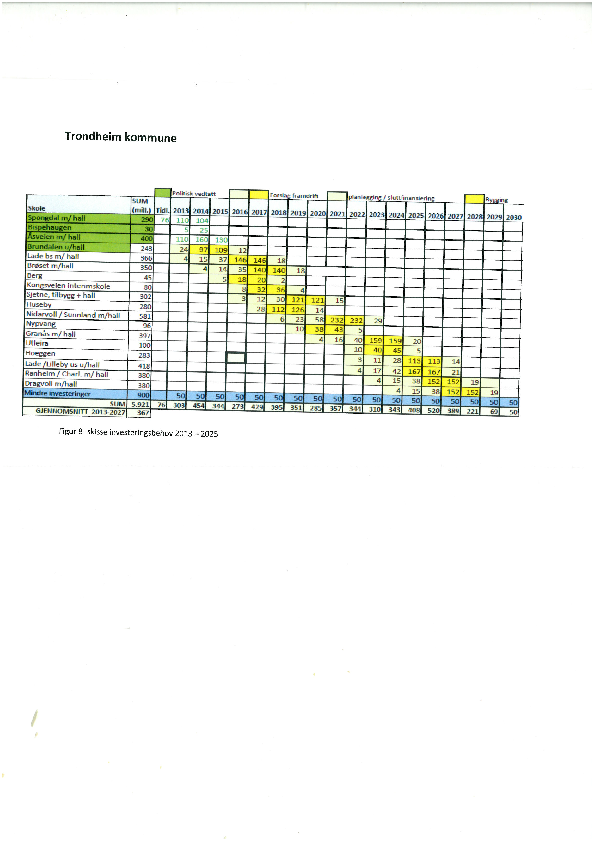